Concept Generation Ideas NASA Solar Panel
Deploying Mechanism
Pressure Induced
Roll-out & retract method
Mimosa leaf expansion

Surface Tension Expansion
Hydration of hydrophobic fibers
Tri-block copolymer expansion

Electric shape memory
Electric change can cause panel to deploy & retract
Nonwoven mats were not ideal for surface tension expansion

Linearly/radially aligned fibers are needed
UTPA
Methodology
Brainstorming
Develop concepts for force generation
PV material
Size & weight of mechanism


Background Research
Patent search
Research articles (solar cell & deployment mechanisms)
Competitive market


Experimentation
Trial & error testing
UTPA
Functional Decomposition
UTPA
Sub-Function l – Deployment Mechanism
Design Constraints:
Weight
Cost
Time to Deploy
Concept Variants:
Actuators/Linkages
Pressure Induced
Shape Memory Material
UTPA
Sub-Function l – Deployment Mechanism
UTPA
Sub-Function l – Selection
UTPA
Sub-Function lI – Membrane Structure
Design Constraints:
Membrane Stiffness - Strength
Membrane Flexibility
Cost
Concept Variants:
LDPE
Nylon-6
PET
Thin Aluminum Foil
UTPA
Sub-Function lI – Membrane Structure
UTPA
Sub-Function lI – Selection
UTPA
Sub-Function lll – PV Material
1.
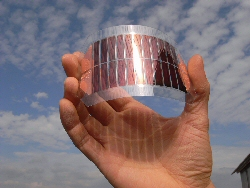 Design Constraints:
Flexibility
Cost
Efficiency
2.
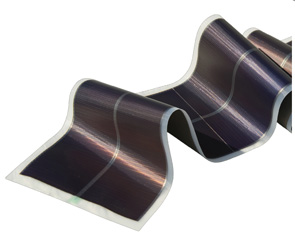 Concept Variants:
Organic Polymer
Amorphous Silicon
CIGS (Copper Indium Gallium  Selenide)
3.
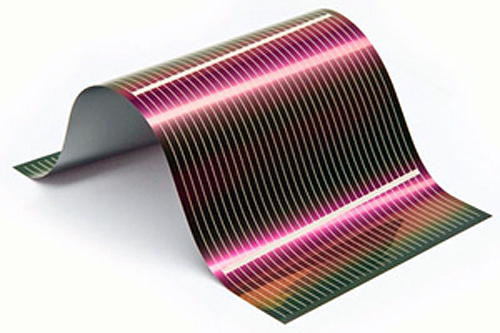 UTPA
Sub-Function lll – PV Material
UTPA
Sub-Function lII – Selection
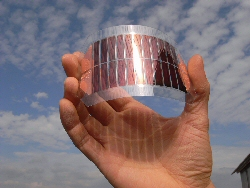 UTPA
Sub-Function lV - Triggering Source
1.
2.
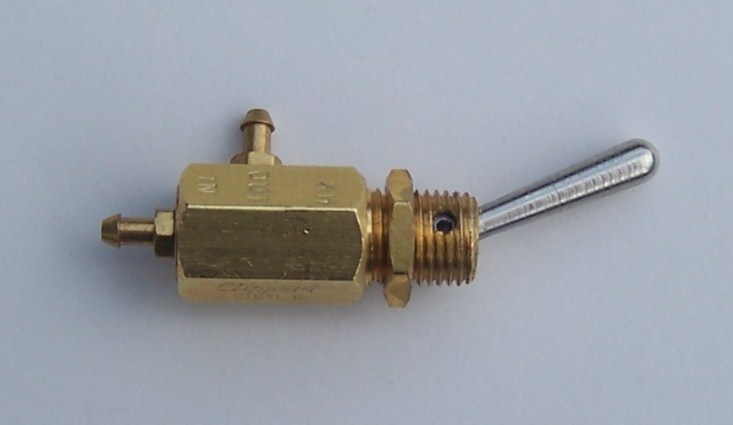 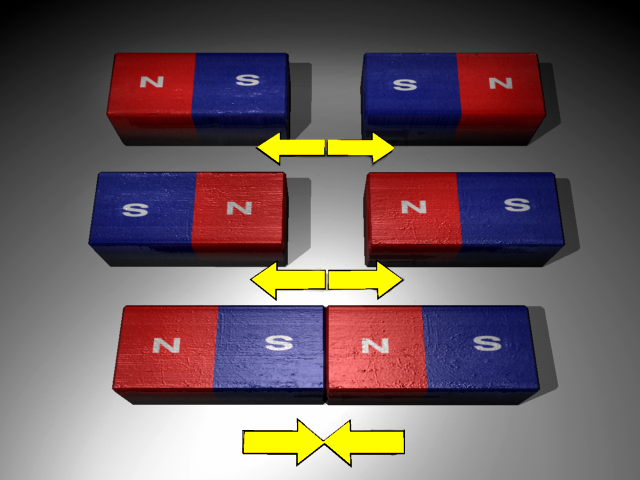 Design Constraints:
Weight
Cost
Power
3.
Design Variants:
Pump / Solenoid Switch
Magnets
Thermal Expansion
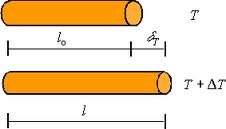 UTPA
[Speaker Notes: Pump – solenoid  lever/switch
Magnet – polarity  electric current
Thermal – heat transfer  electric current]
Sub-Function lV - Triggering Source
UTPA
Sub-Function lV – Selection
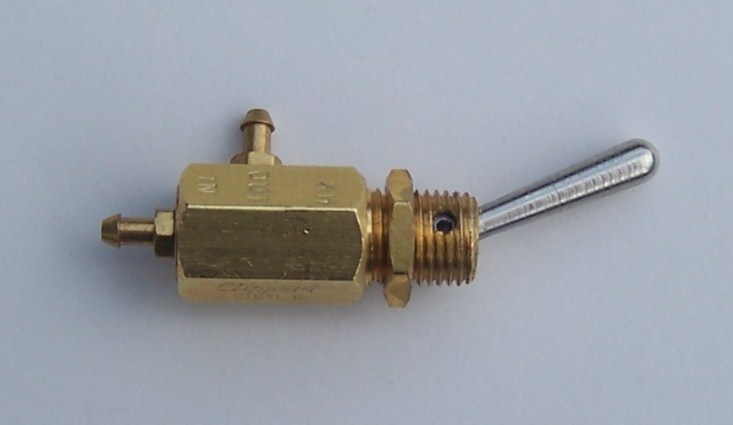 UTPA
Final Design
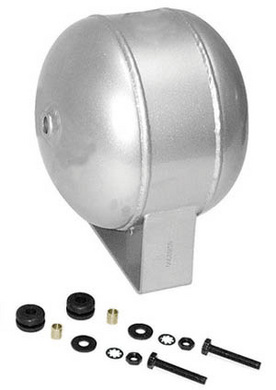 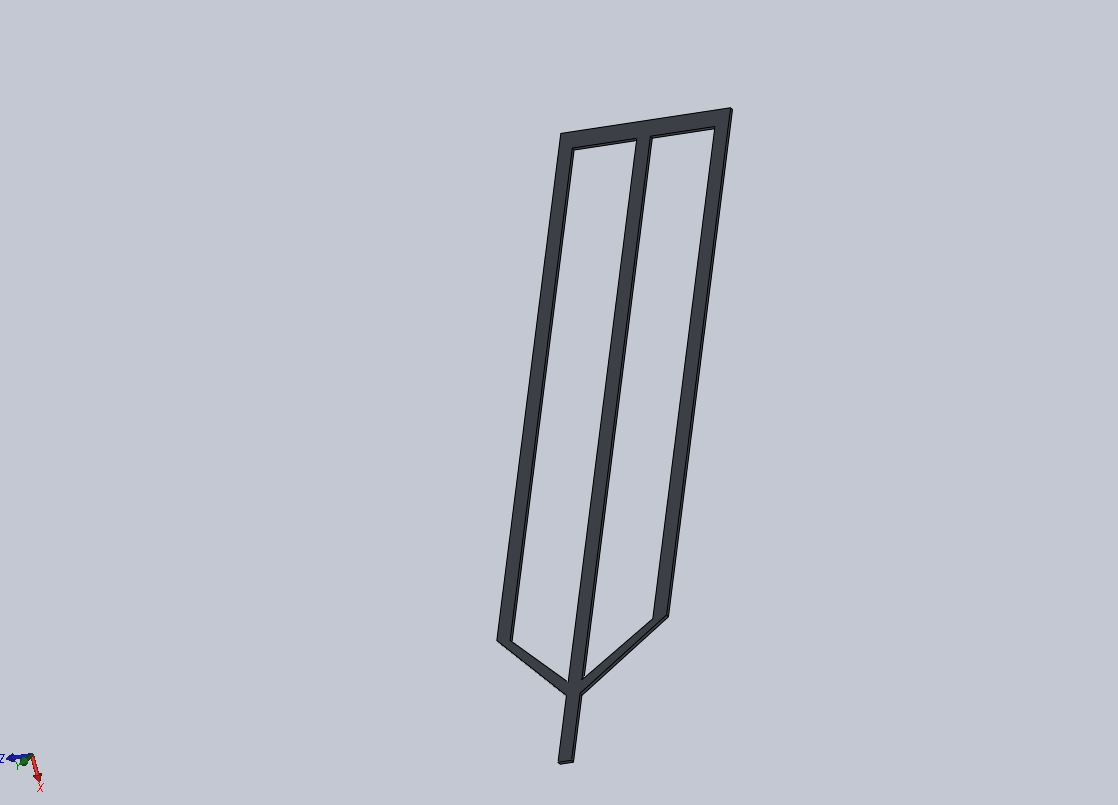 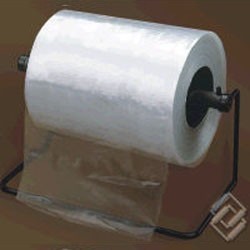 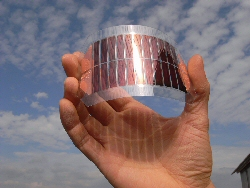 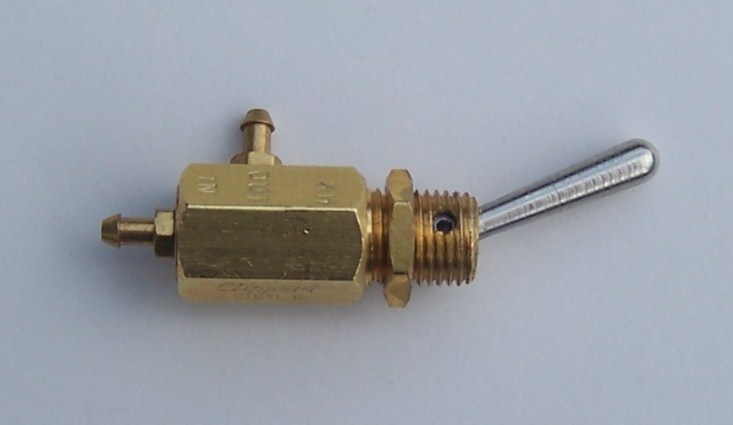 UTPA
Concept Design
UTPA
References
1 D.Parry, NRL Press Release, (2012)

2 M. Schubert and J. Werner, Materials Today, 9 (2006)

3 C.Clark, Small Satellite Conference, 2 (2003) 

4 Z. Yang et al., Angewandte Chemie, 52 (2013)

5 H. Spanggaard et al., Sol. Enrg. Mat. & Sol. Cell, 83(2004) 

6 Anthony Watts, Whats Up With That, (2010) 

7 "US Patent Full-Text Database Number Search." US Patent Full-Text Database
	Number Search. N.p., n.d. Web. 21 Nov. 2013.
UTPA